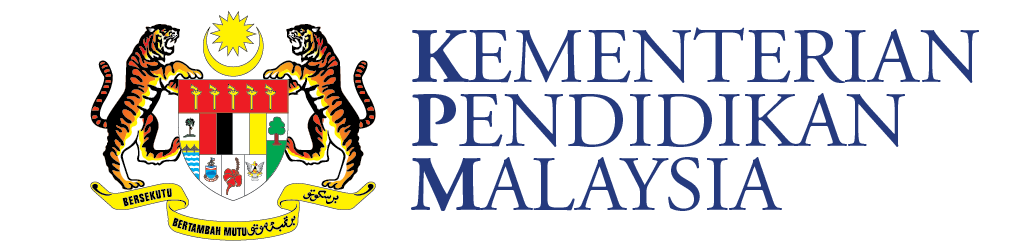 BAHAGIAN SUKAN, KOKURIKULUM DAN KESENIAN KEMENTERIAN PENDIDIKAN MALAYSIA
PEMBANGUNAN BAKAT SUKAN DALAM KALANGAN PELAJAR PEREMPUAN DI MALAYSIA
MAKLUMAT ASAS SEKOLAH
MAKLUMAT ASAS MURID SEKOLAH
Nisbah Murid
MAKLUMAT ASAS GURU
Nisbah Guru
OBJEKTIF PEMBANGUNAN SUKAN SEKOLAH
Objektif pembangunan sukan di institusi pendidikan khususnya di sekolah-sekolah ialah penyediaan seluas-luas peluang untuk pelajar menyertai sukan secara aktif dan mendapat keseronokan daripada aktiviti sukan dan bagi mereka yang berbakat untuk mencapai prestasi dan potensi setinggi mungkin dalam bidang sukan yang diminati.
CARTA ALIR KERJASAMA BSKK-JPN-PPD
PERANCANGAN DAN PENGURUSAN  (UTAMA)
PERANCANGAN DAN PENGURUSAN (OPERASI) 
KEJOHANAN/ PERTANDINGAN
1. ATLET
2. LATIHAN 
3. KEJURULATIHAN
PROGRAM PEMBANGUNAN SUKAN 
KEMENTERIAN PENDIDIKAN MALAYSIA
ANTARABANGSA


KEB/MSSM


NEGERI/MSSN


DAERAH/MSSD


SEKOLAH
T 
I
D
5
15
883
HUBUNGAN PROGRAM
SKUAD REMAJA
PELAPIS DAN KEBANGSAAN
PASUKAN NEGERI
PASUKAN DAERAH
MAKLUMAT PUSAT LATIHAN DAERAH
Nisbah Jantina Pusat Latihan Daerah
MAKLUMAT ATLET MURIDSEKOLAH SUKAN NEGERI
Nisbah Atlet MuridSekolah Sukan Negeri
MAKLUMAT JURULATIH SEKOLAH SUKAN NEGERI
Nisbah JurulatihSekolah Sukan Negeri
MAKLUMAT ATLET MURID SEKOLAH SUKAN MALAYSIA
Nisbah Atlet MuridSekolah Sukan Malaysia
MAKLUMAT JURULATIH  SEKOLAH SUKAN MALAYSIA
Nisbah JurulatihSekolah Sukan Malaysia
KATEGORI PENYERTAAN KEJOHANAN MSSM
KATEGORI PENYERTAAN KEJOHANAN MSSM
STRUKTUR SUKAN 
KEMENTERIAN PENDIDIKAN MALAYSIA
ANTARABANGSA
MSSM
11,950
141,398
MSSN
MSSD
792,048
SEKOLAH
MAKLUMAT ATLET MURID MSSD, MSSN, MSSM
PERATUSAN PENYERTAAN ATLET
463,412
328,636 (41.5%)
81,897
59,501 (42%)
6,922
5,028 (42%)
FAKTOR-FAKTOR 
KURANG PENYERTAAN MURID PEREMPUAN
1. MEMUPUK BUDAYA BERSUKAN DALAM KALANGAN MURID TERUTAMANYA MURID WANITA
2. MEMANTAPKAN STRATEGI PENGURUSAN KEJURULATIHAN DAN KEPEGAWAIAN SUKAN DALAM USAHA PEMBANGUNAN MODAL INSAN DI SEKOLAH HINGGA INSTITUSI SUKAN
3. HUBUNGAN STRATEGIK KPM DALAM MEMASTIKAN PEMBANGUNAN SUKAN MENGIKUT PIAWAIAN NASIONAL
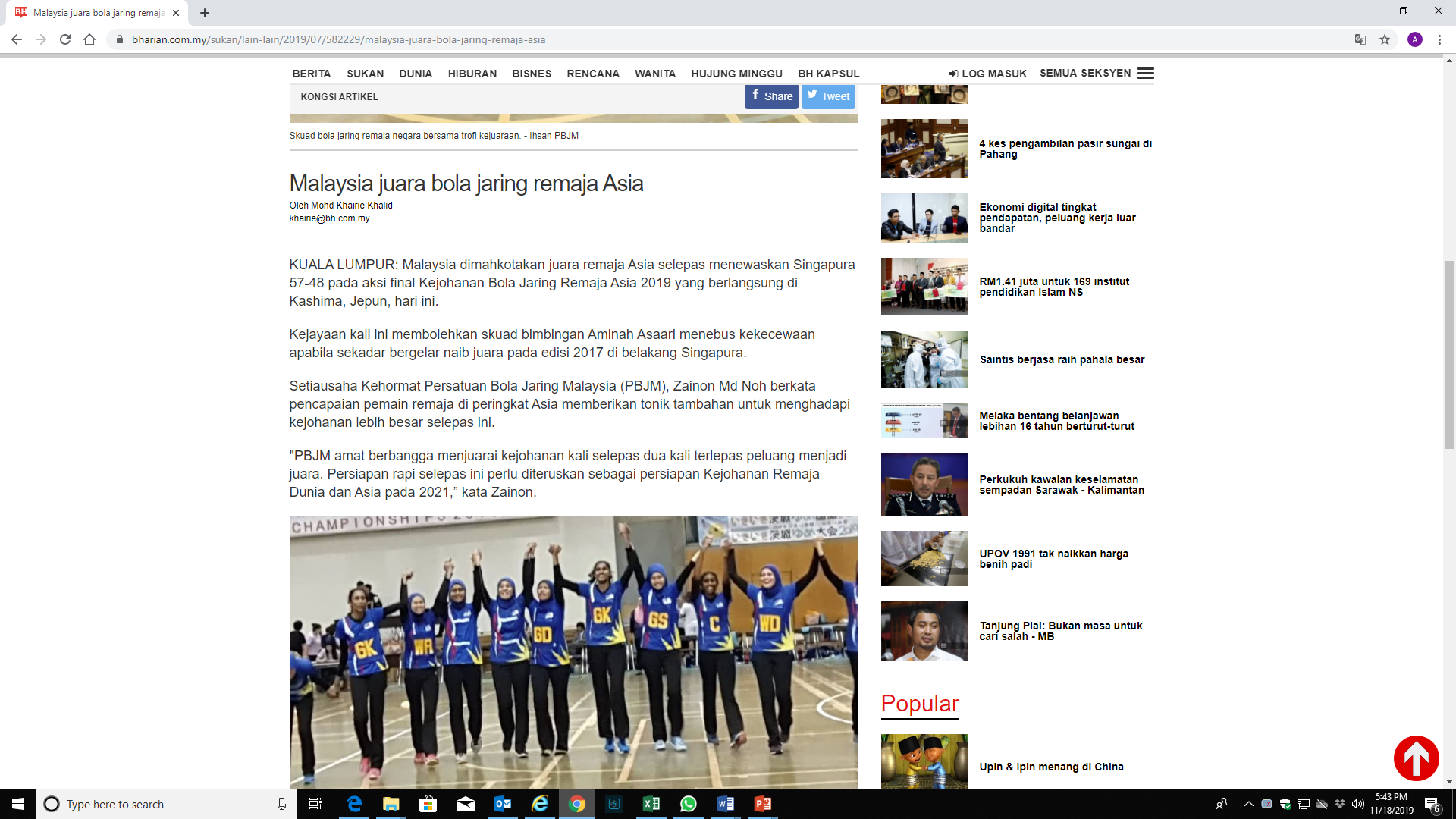 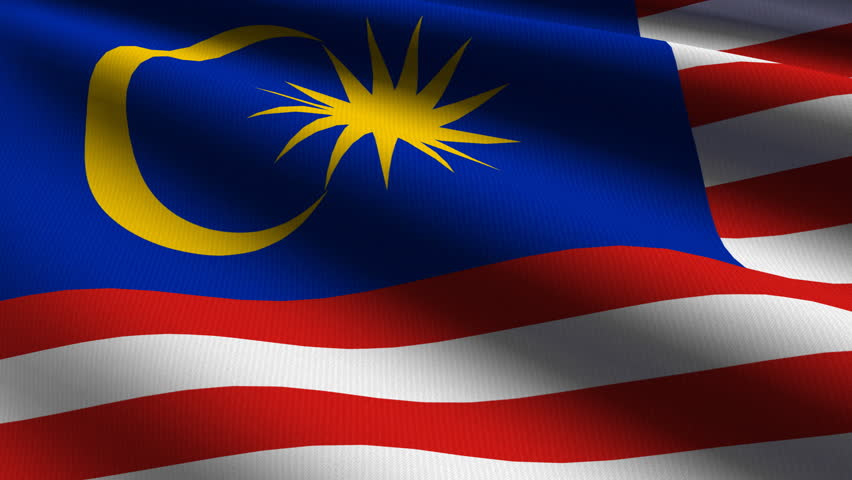 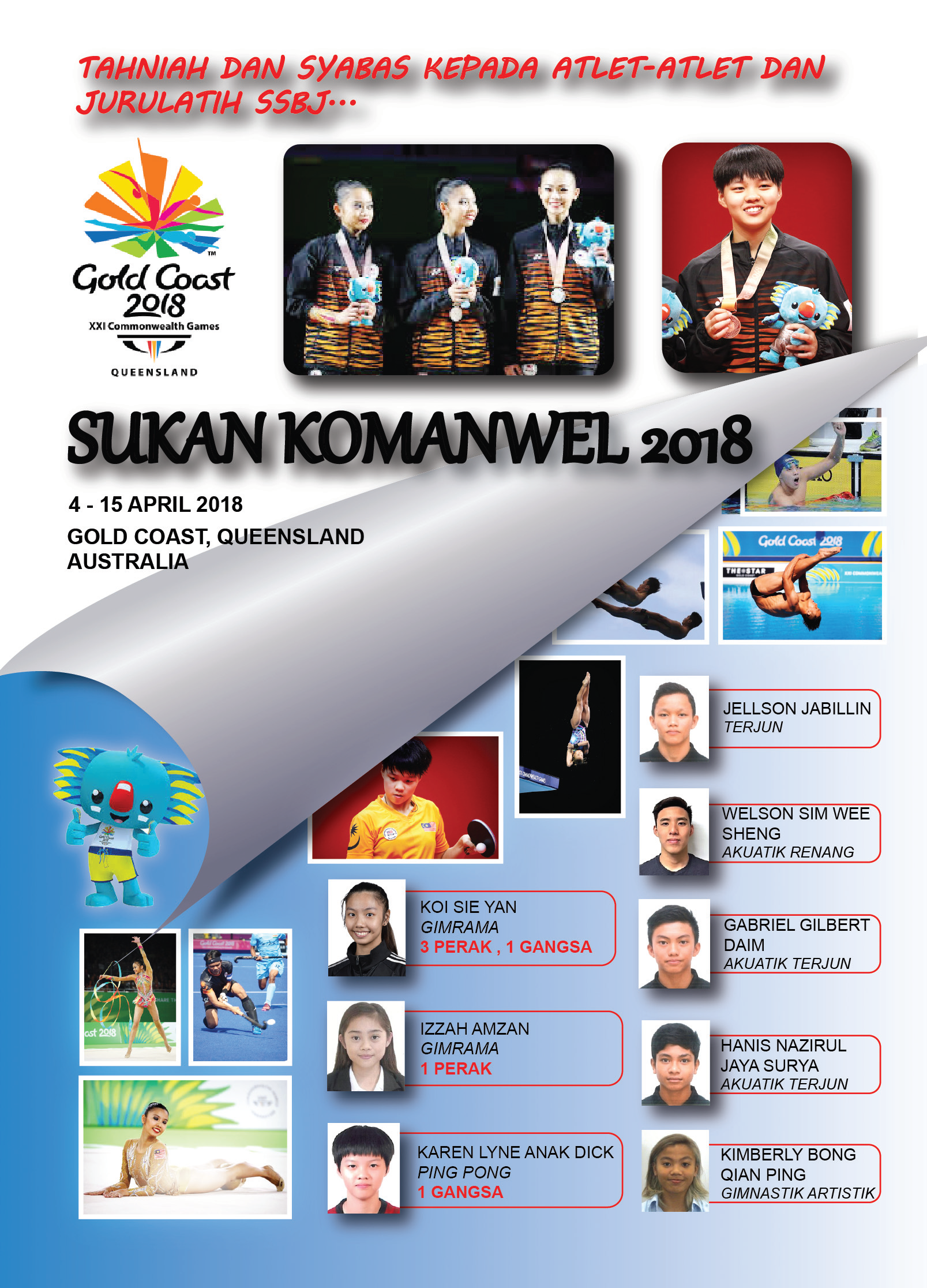 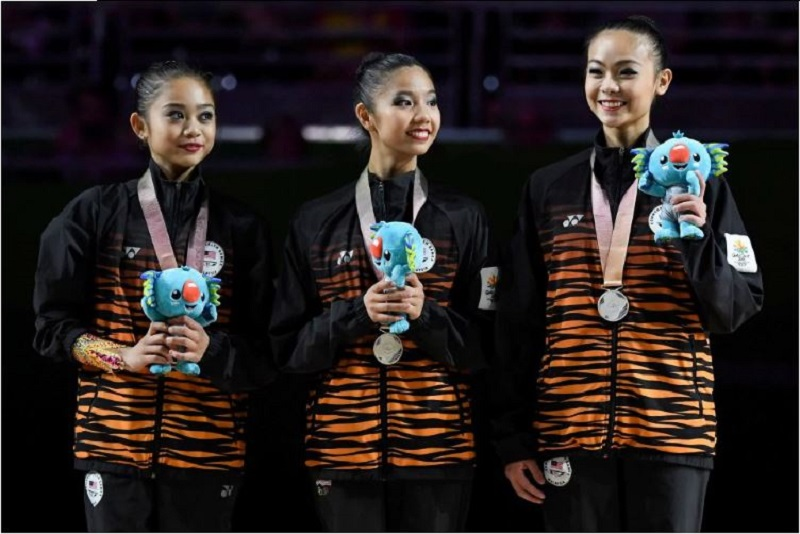 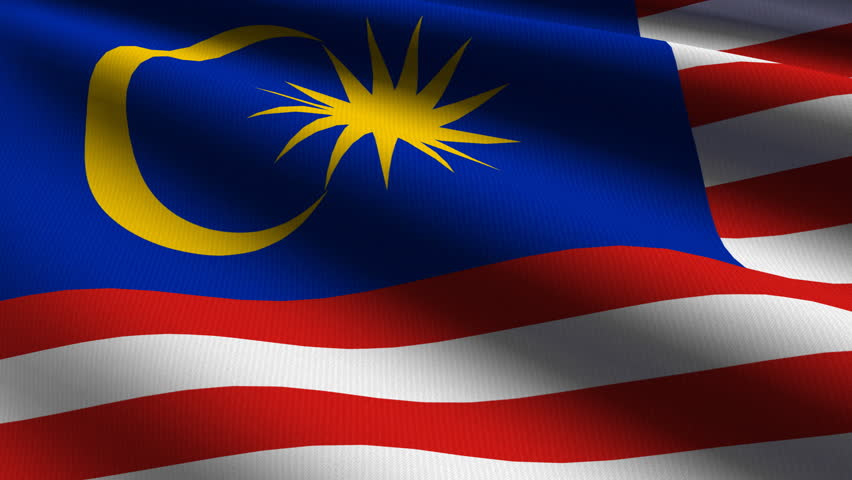 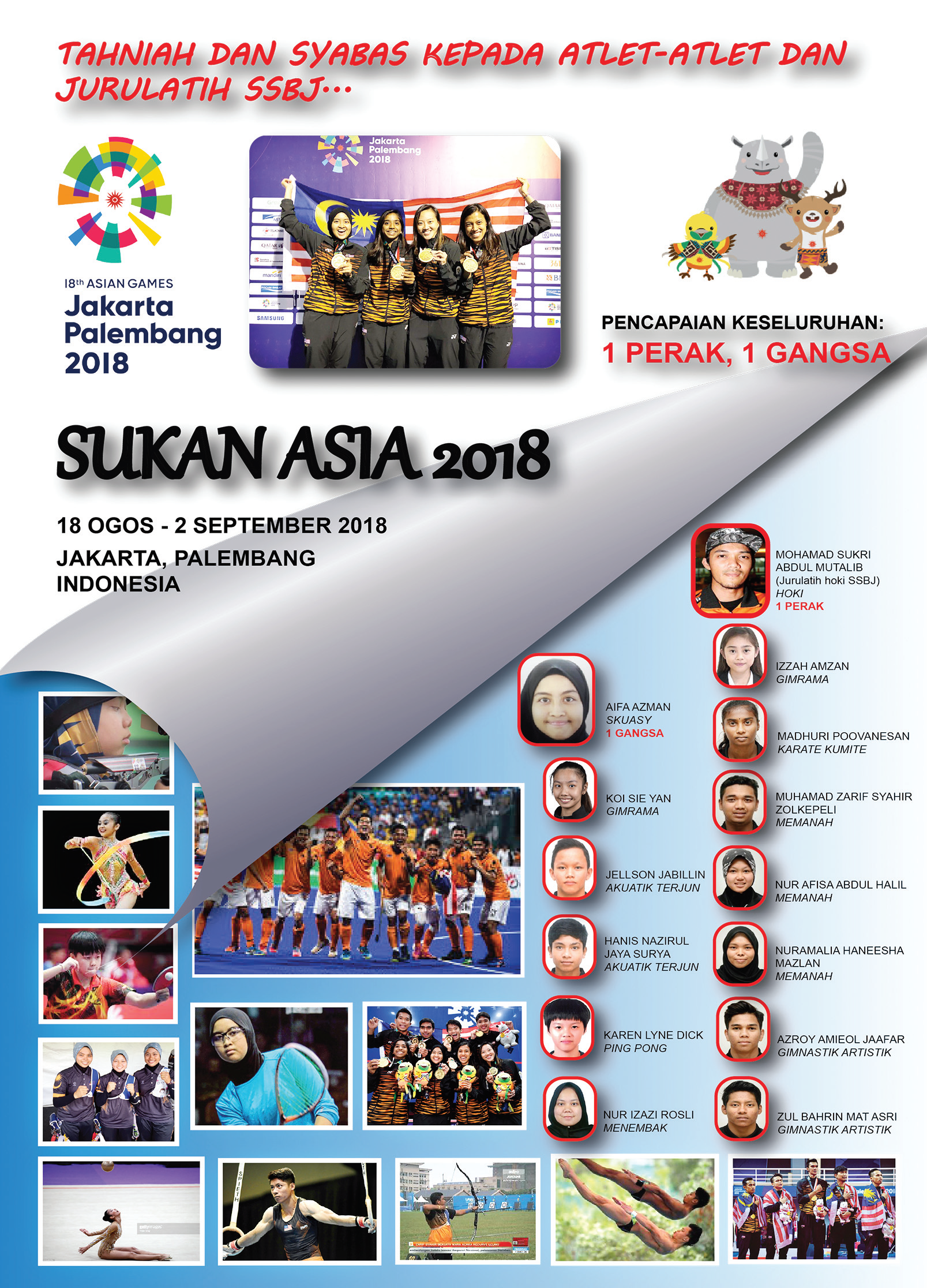 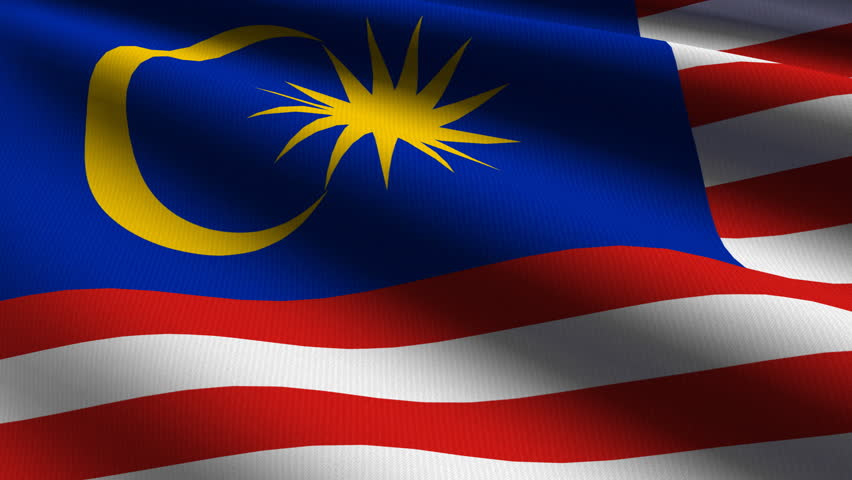 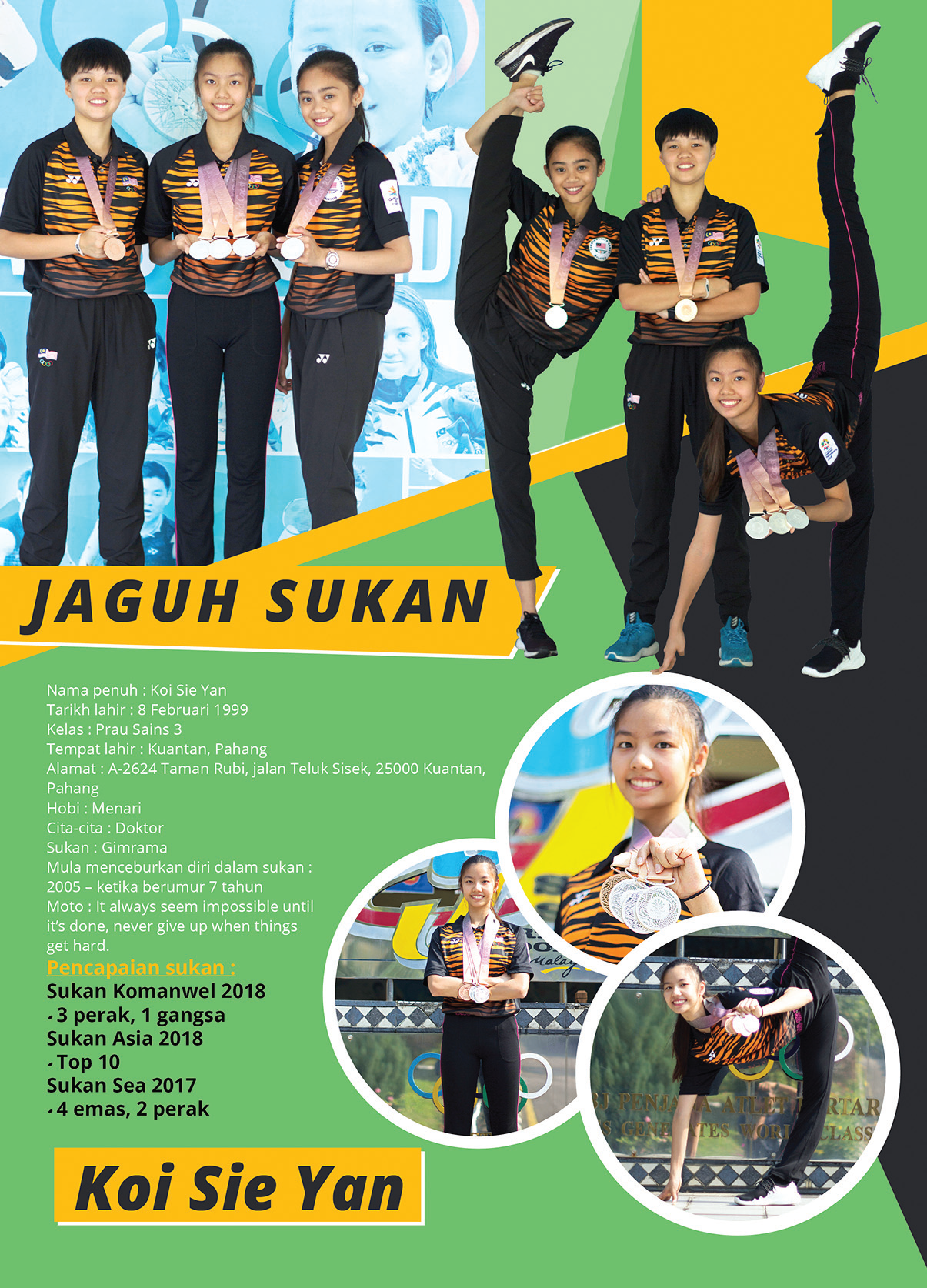 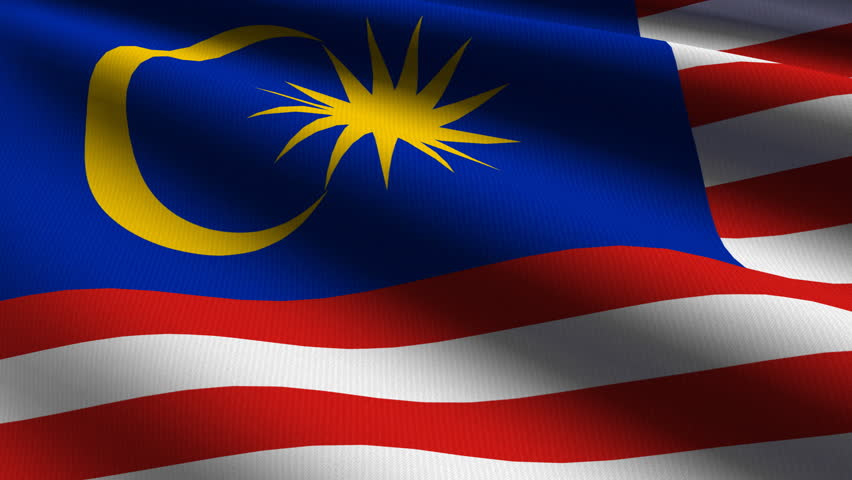 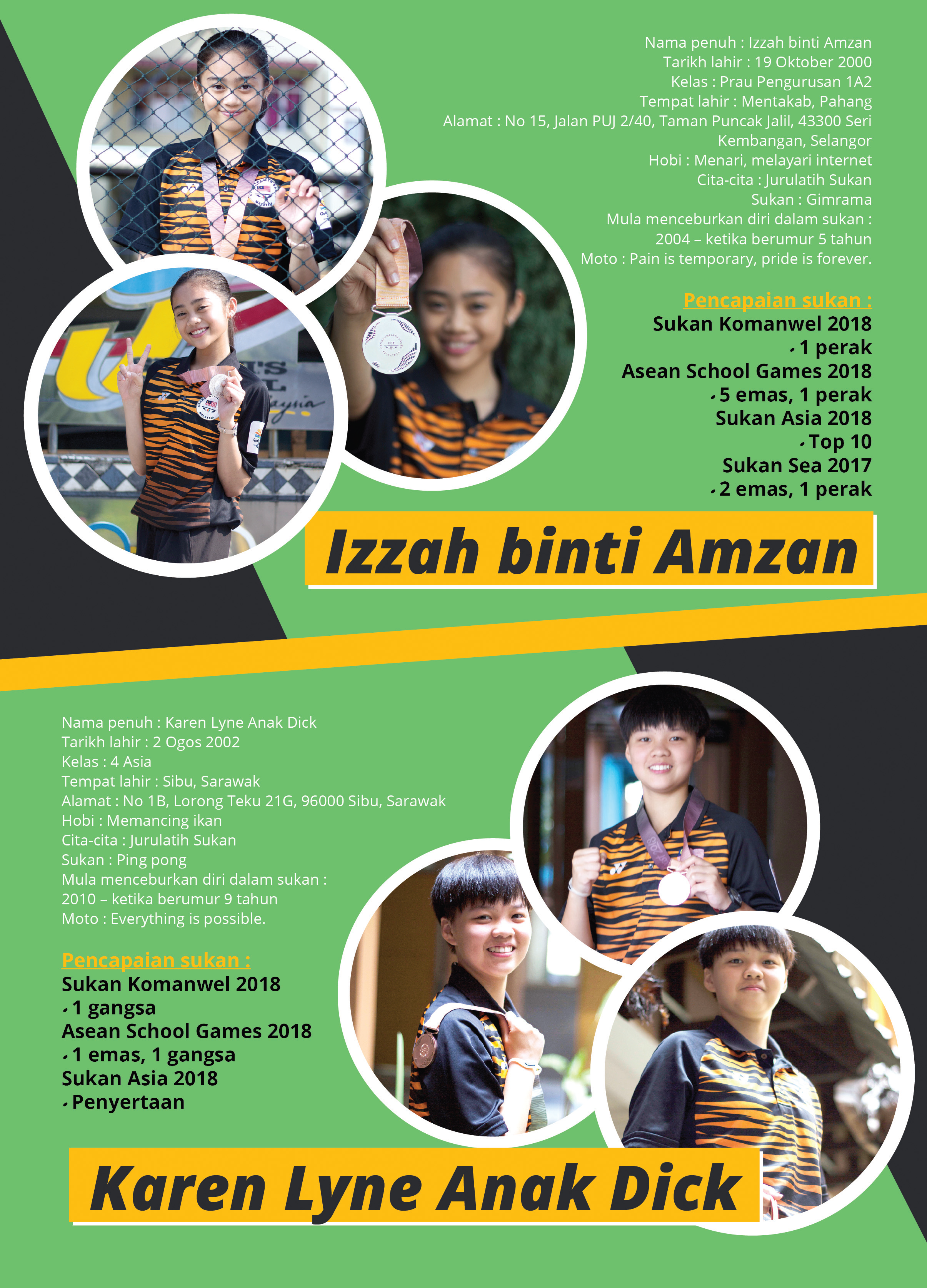 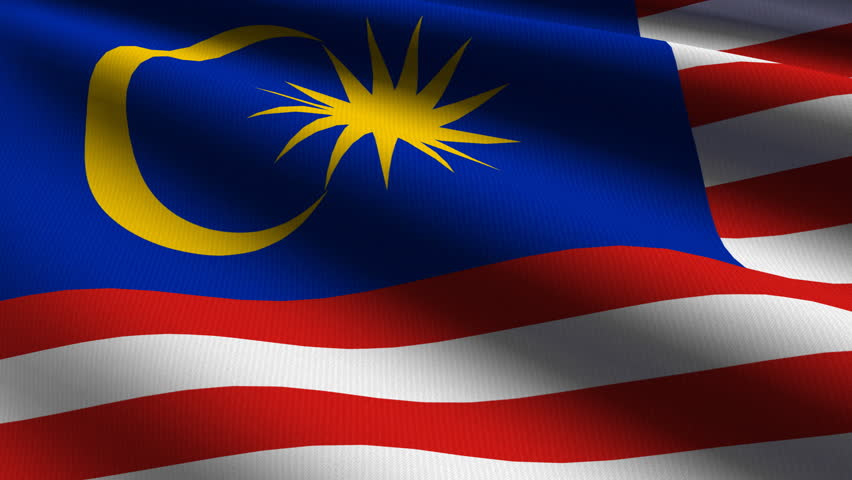 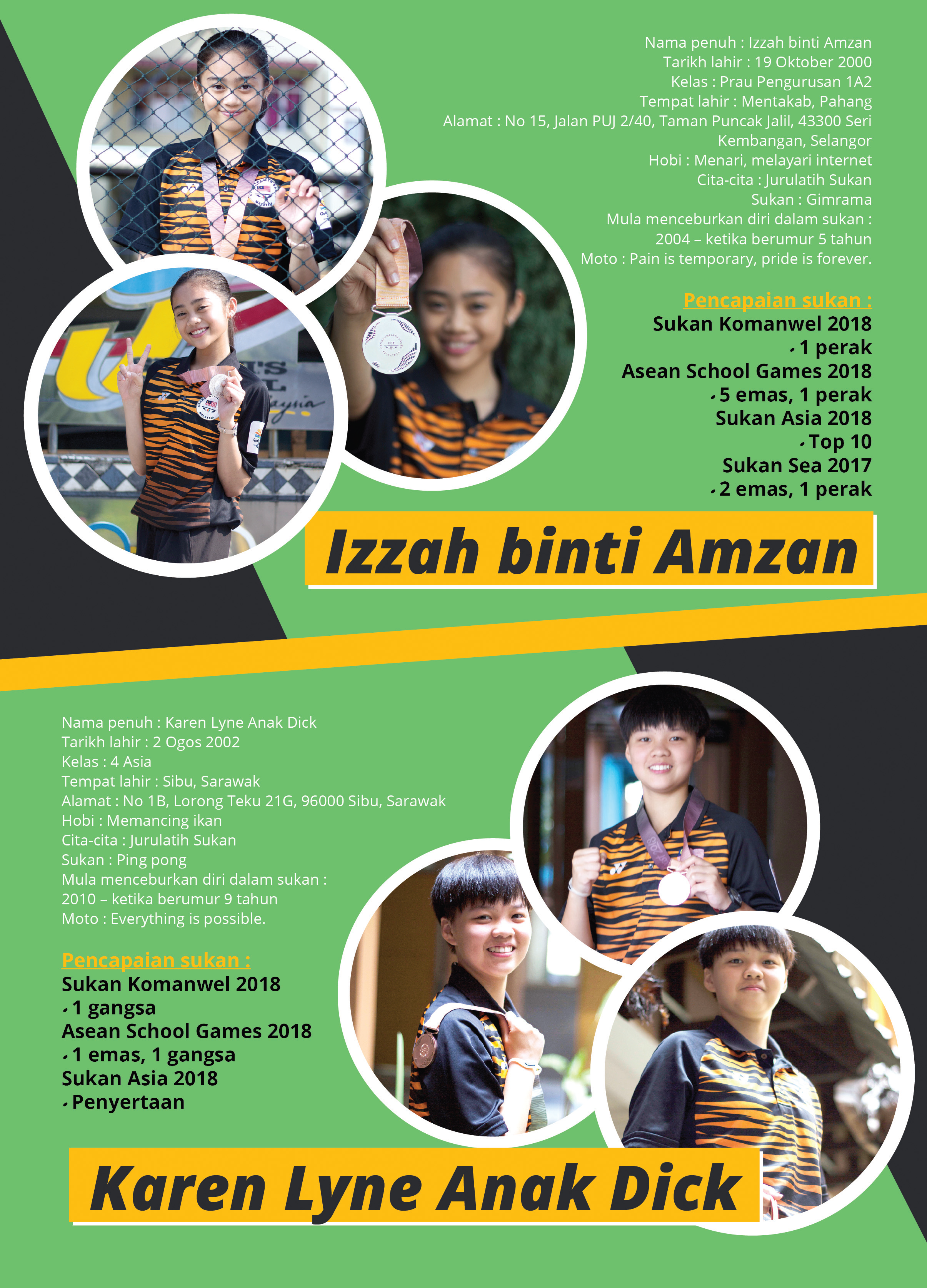 SEKIANTERIMA KASIH